Colorado Online @ Instructor Orientation
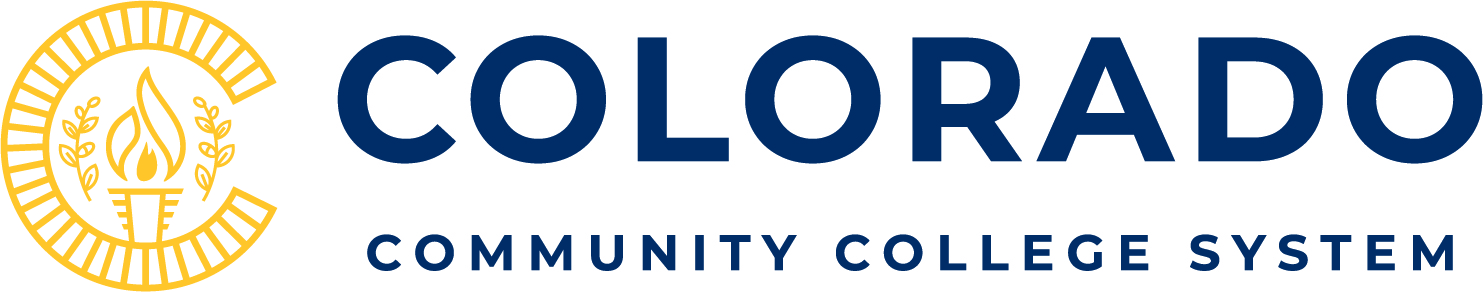 For instructors teaching Colorado Online @ pooled sections, Fall 2023 (2nd 7-week term)
Welcome to Colorado Online!
Goals of Colorado Online
Types of Colorado Online sections
Pooled teaching sections require common course materials, new CCCS Online library
View required course materials and optional teaching resource shells
Student support services and contact information
Important dates, and reporting no-shows
Accessing your roster and entering grades 
Resources for help with your course
Course readiness checklist
Q&A
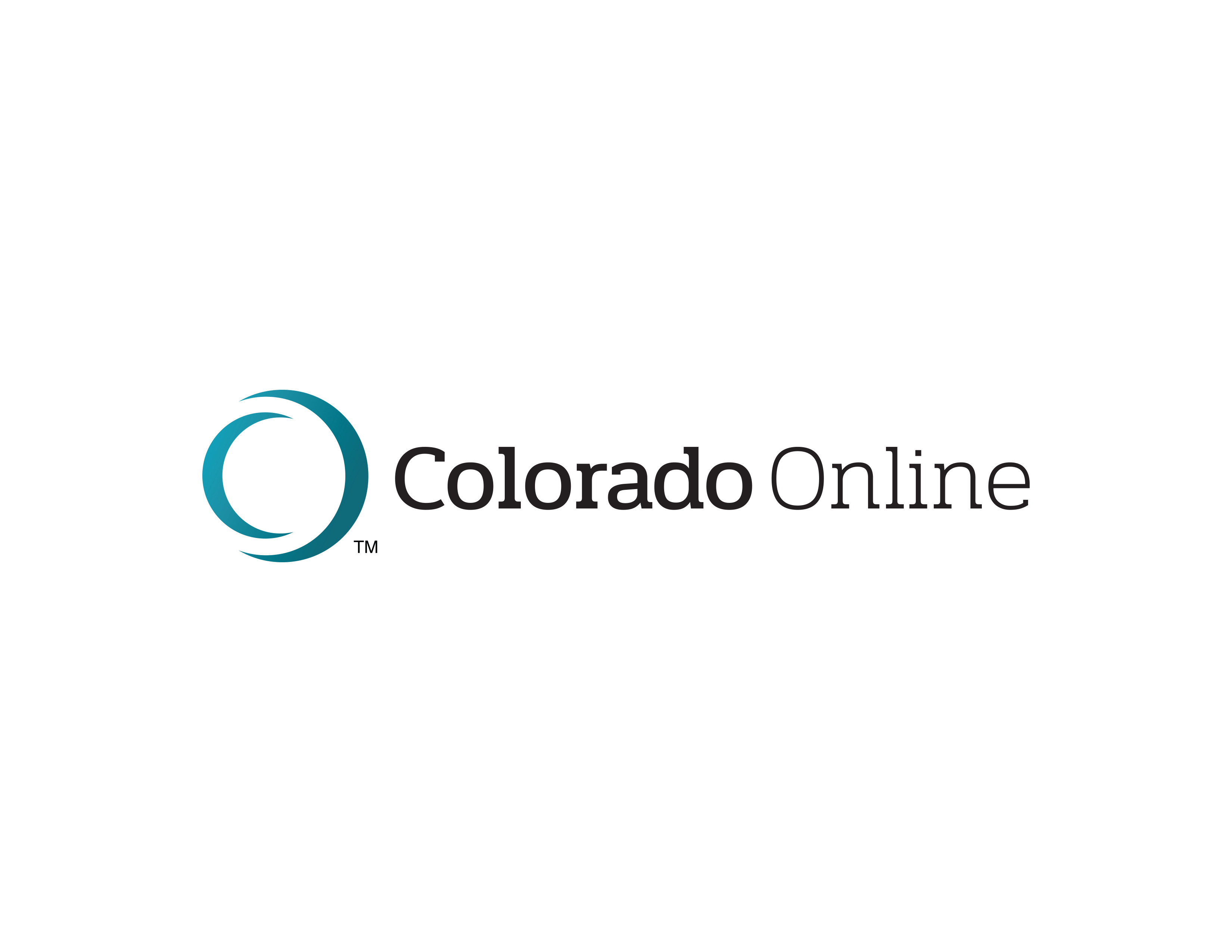 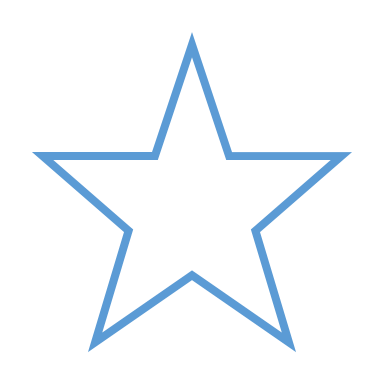 2
[Speaker Notes: Tammy]
Colorado Online @ Consortium Model Goals
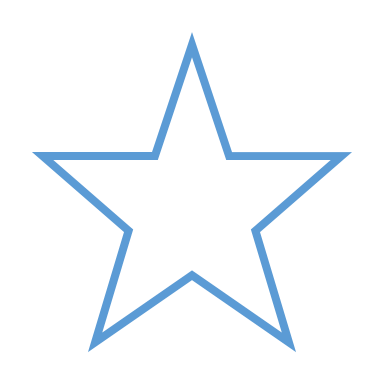 Colorado Online @ Consortial Model Overview (November 11, 2020)
3
[Speaker Notes: Tammy]
Colorado Online @ Types of Sections
REGISTRATION
%CY
%CZ
SPLIT
%CX
%CX
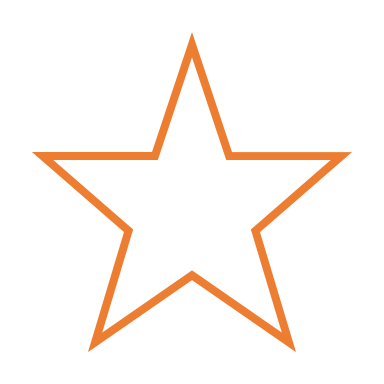 4
[Speaker Notes: John]
Library Resources
Starting Summer 2023, students and faculty at all CCCS colleges have access to the shared online library.
If you plan to use a course from a previous semester, all links need to point to the CCCS Library, so be sure to check your course. 
Access this webinar recording in which Marcus Elmore, CCCS Access Services Librarian, identifies links which need to be updated and the process for doing so.  An overview of the new online library and discovery service is included. (Access recording on Sharepoint)
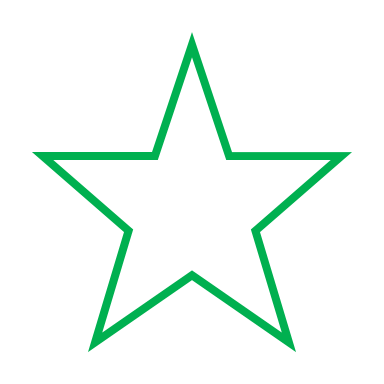 5
[Speaker Notes: Learning Resources: Marcus or Brittany]
Pooled Teaching Sections use Common Course Materials
Students from all 13 colleges may enroll in Pooled sections
Federal regulations require listing specific course materials (textbooks, labkits, etc.) and their costs so that students have that information when they register 
All teaching sections of pooled courses use course materials selected by state discipline faculty.  
See the list of materials and get copy access to optional Teaching Resource Shells in D2L at: 
https://at.ccconline.org/coursematerials/
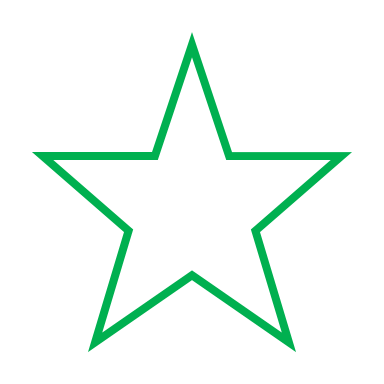 6
[Speaker Notes: Learning Design: Brittany 

Note: Michael Make Additions 
Add slide that covers types of course shell resources 
Add a screen capture of the Copy form]
View of Required Materials and Teaching Resources
https://at.ccconline.org/coursematerials/
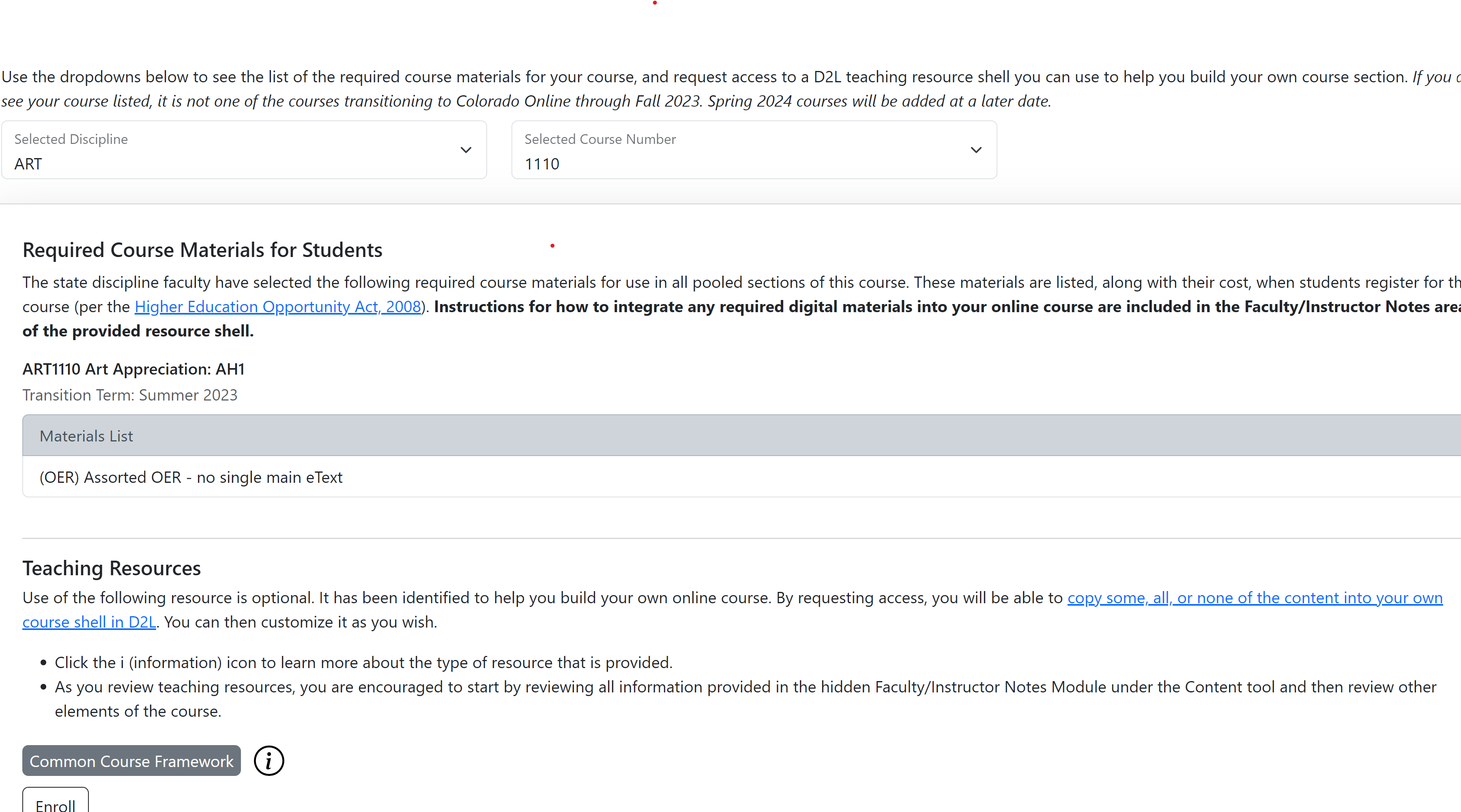 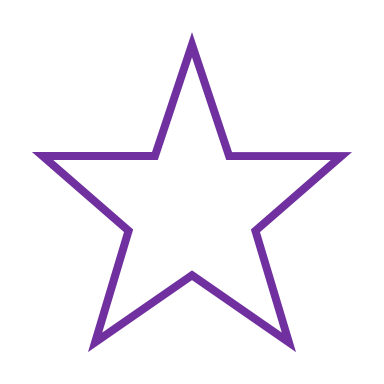 7
[Speaker Notes: Learning Design: Michael Murphy, Stephanie Wickman
(Mention – link will help with copy assistance)
Note: Michael Make Additions 
Add slide that covers types of course shell resources 
Add a screen capture of the Copy form]
Different types of Teaching Resource Shells
State Discipline Submitted Course Shell. This is an existing D2L shell identified by state discipline faculty as a resource for instructors. The resource is provided as-is and may not be fully accessible. Where possible, feedback on certain criteria of the Healthy Course Checklist is provided: basic learner guidance, assessment of measurable outcomes, alignment with common course learning outcomes (CCNS), and accessibility. *
CCCS Supplied Course Shell. This is an existing CCCOnline D2L shell that was supplied by CCCS. The resource is provided as-is and may not be fully accessible. Where possible, feedback on certain criteria of the Healthy Course Checklist is provided in the form of a course readiness report: basic learner guidance, assessment of measurable outcomes, alignment with common course learning outcomes (CCNS), and accessibility. *
Ready-to-Teach Course Shell. This online course shell has been developed and reviewed by state discipline faculty across colleges using the collaborative learning design process. It uses the required materials for pooled sections (listed above) and has been reviewed for alignment with CCCNS guidelines, the Healthy Course Checklist, and accessibility requirements. *
Common Course Framework. This course shell includes instructions on how to apply the Common Course Framework in your online course. There is no specific course content. ** All readiness reports can be found in the hidden Faculty/Instructor Notes Module under the Content tool.  ALL shells will be in different states of readiness. Thus, some shells will be blank forms or may have little content. This is based on what was submitted or supplied by your discipline as a shell.  Questions regarding your shells, should be referred  back to your State Discipline Chair and/or your local Learning Design team first.
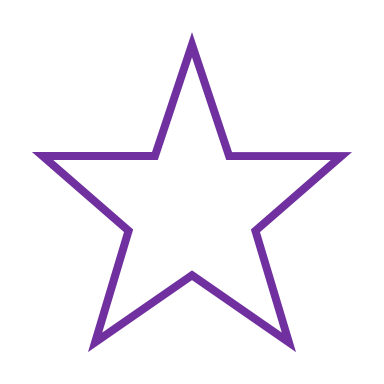 8
[Speaker Notes: Learning Design: Michael Murphy, Stephanie Wickman

Note: Michael Make Additions 
Add slide that covers types of course shell resources 
Add a screen capture of the Copy form 


Emphasize that use is optional.]
Student Support Services
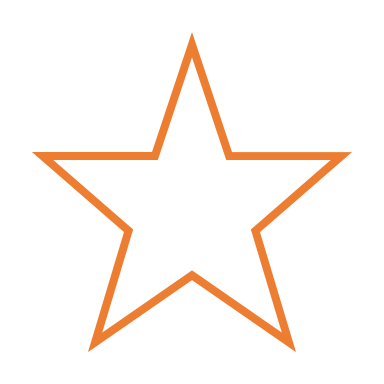 9
[Speaker Notes: Student Services: John or Julianne]
Important dates for Colorado Online sections
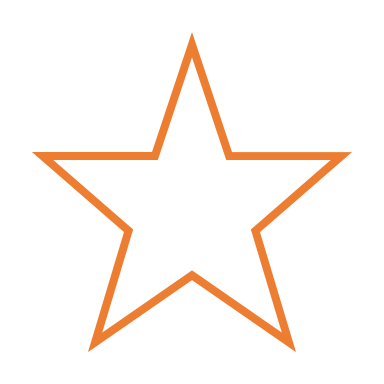 10
[Speaker Notes: Student Services: John or Julianne]
Report No-Shows
Students who do not participate in an academic manner need to be reported for non-attendance no later than Census 1 so that they can be dropped from the class.
Logging into an online course or only posting an introduction does not count as attendance.
Be sure to include information in your syllabus.
Example
Students establish attendance in online and real-time remote courses by completing an academic activity based on course content. As defined by the Federal Department of Education, merely logging into the course site or introducing oneself to the class does not count as attendance. Some examples of successfully attending class include participation in a content-related discussion in the MyCourses discussion board or in WebEx/Zoom, taking a quiz, submitting an assignment, or contacting your instructor with a content related question. Students who have not participated by 11:59 PM on the deadline date will be dropped. Similarly, the last date of academic attendance must be reported to Financial Aid for students who do not earn a D or better; students who have not been in regular attendance may experience financial aid ramifications.
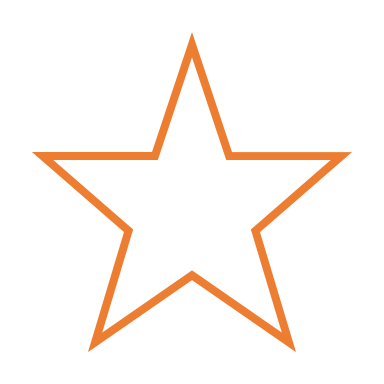 11
[Speaker Notes: Student Services: John or Julianne]
Viewing Your Roster and Gradebook
The roster for your pooled teaching section will be available in Banner once the sectionizer runs (~Sept. 20, 2023)
Grades will also be entered directly in Banner using the same processes you would for your campus-based courses.
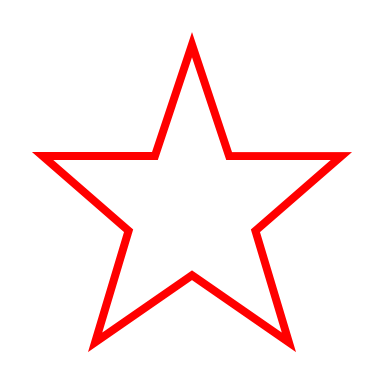 12
[Speaker Notes: John or Frank]
Portal dashboard – Colorado Online functions
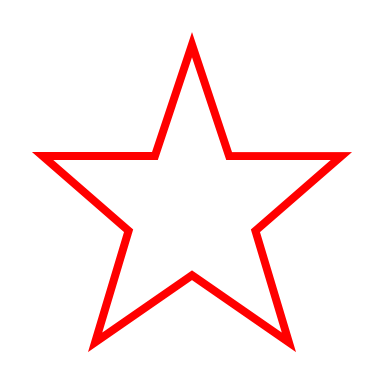 13
[Speaker Notes: Technology: Frank, Kristin Note – Frank will mention this is changing]
Each college has its own portal
ACC: myportal.cccs.edu/acc
CNCC: myportal.cccs.edu/cncc
CCA: myportal.cccs.edu/cca
CCD: myportal.cccs.edu/ccd
FRCC: myportal.cccs.edu/frcc
LCC: myportal.cccs.edu/lcc
MCC: myportal.cccs.edu/mcc
NJC: myportal.cccs.edu/njc
OC: myportal.cccs.edu/ojc(This is still correct)
PCC: myportal.cccs.edu/pcc
PPSC: myportal.cccs.edu/ppcc (This is still correct)
RRCC: myportal.cccs.edu/rrcc
TSC: myportal.cccs.edu/tsjc(This is still correct)
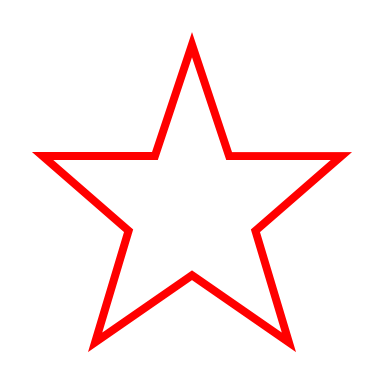 14
Colorado Online Student Resources in D2L
Every Colorado Online pooled courses has a link to an online tutoring service (TutorMe), 24x7 Support Desk and Online Library.
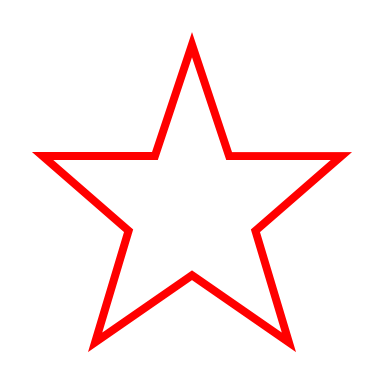 15
[Speaker Notes: Technology: Frank, Kristin Note – Frank will mention this is changing]
More Resources for Help with Your Course
Your home college is your first and priority resource as you reach out for help. However, if you need assistance outside of what your college offers, CCCS support options are available. 
PD course for Pooled Section instructors: The Colorado Online Professional Development Faculty Resources course is designed to help faculty and instructors prepare a pooled section for Fall 2023, and assist them with online course essentials, which include tech support and accessibility. Pooled instructors are auto-enrolled in this course in D2L. Others may self-enroll through this enrollment form.  
Drop-in Office Hours with Learning Designers – Zoom links within the Faculty Resources course.10/12 @ 1-2pm; 10/13 @ 8-9am, 1-2pm, & 3-4pm; & 10/14 @ 3:30-5pm.  
General self-access technical support is accessible at the CCCS Knowledgebase.
Extended night and evening technical support is available for faculty/instructors: •    For 24x7 Support Desk assistance, call 1-888-800-9198 or request help at http://help.cccs.edu. •    NOTE: faculty and Instructors may also contact extended-hour tier 2 support (5pm – 9pm M – F and 8am – 5pm S/S) directly by calling (720) 858-2900 or e-mailing at.support.online@cccs.edu. Tier 2 (advanced knowledge of technologies) is usually the type of help instructors need.
Colorado Online Pooled Course Readiness Checklist
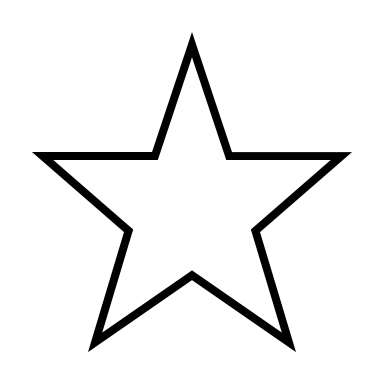 16
[Speaker Notes: Liz]
Course Readiness Checklist
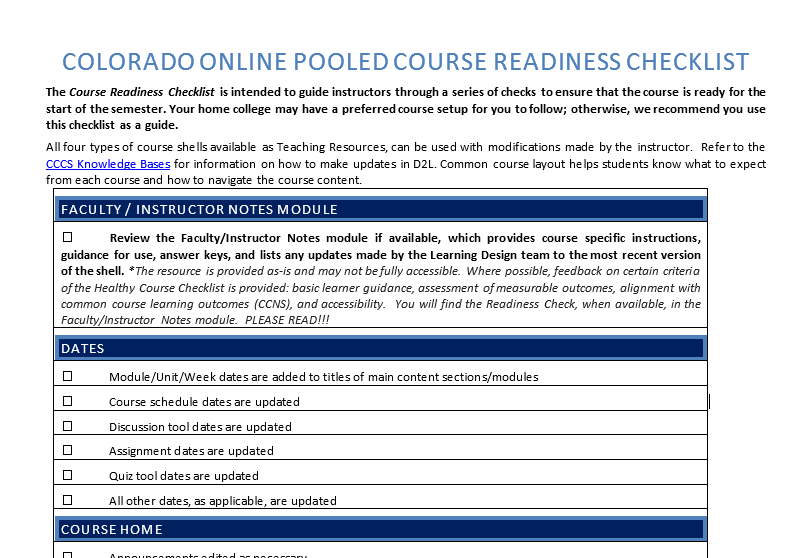 Use the Colorado Online Pooled Course Readiness Checklist 
Word doc you can download [also in Faculty Resources course]
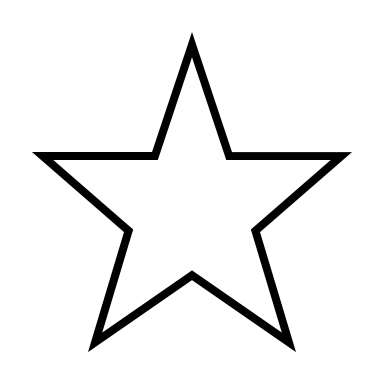 17
[Speaker Notes: Liz]
Other Faculty Support Services
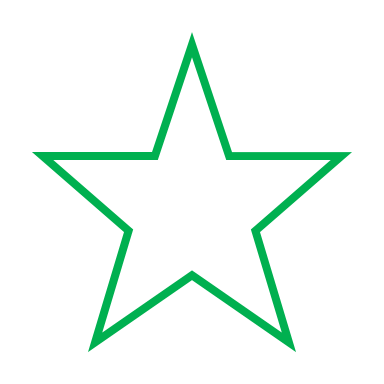 16
[Speaker Notes: Rachel]
Q&A
17
Stay up to date on the transition to Colorado Online
Info Sessions (8:00 am every other Wednesday starting August 30)
Monthly email updates from Executive Sponsor, Landon Pirius
Updates from college leadership and project / committee reps
Inside Colorado Online (https://insidecoloradoonline.cccs.edu)
Bi-weekly updates, FAQs, virtual suggestion box
Member lists for Project Teams, Subcommittees, and the Online Faculty and Instructor Advisory Committee 
CCCS Colorado Online SharePoint for documents (course section distribution, enrollment reports, course materials selections, etc.) -- Access must be approved at first login
Contact us!
Executive Sponsor, Landon Pirius – landon.pirius@cccs.edu
Project Director, Tammy Vercauteren – tammy.vercauteren@cccs.edu
Project Coordinator, Chin Ya Russell – chinya.russell@cccs.edu
18
[Speaker Notes: Tammy

Thank you for taking the time to learn more about this important project and for your feedback.]